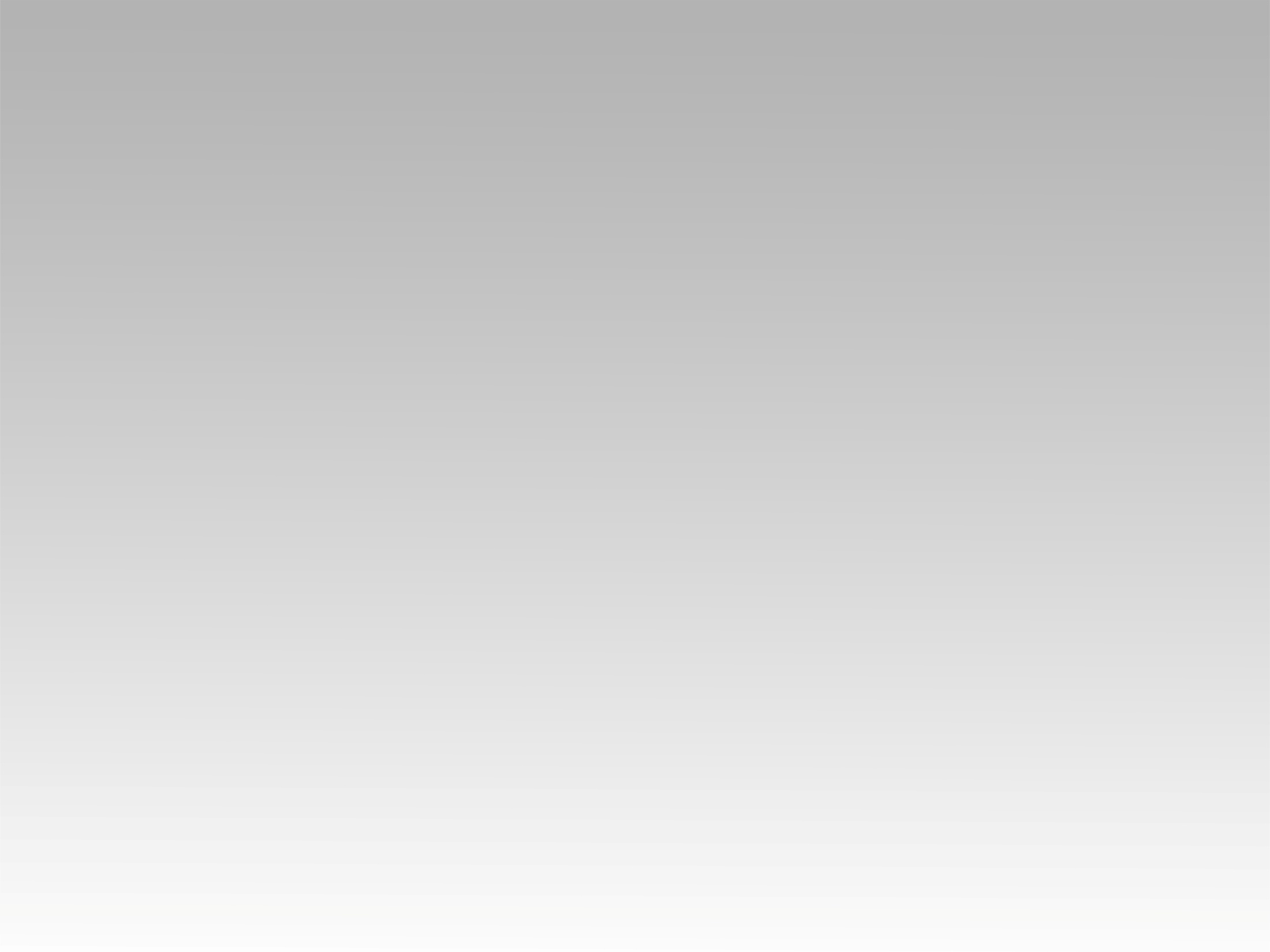 تـرنيــمة
تستاهل  أغنيلك
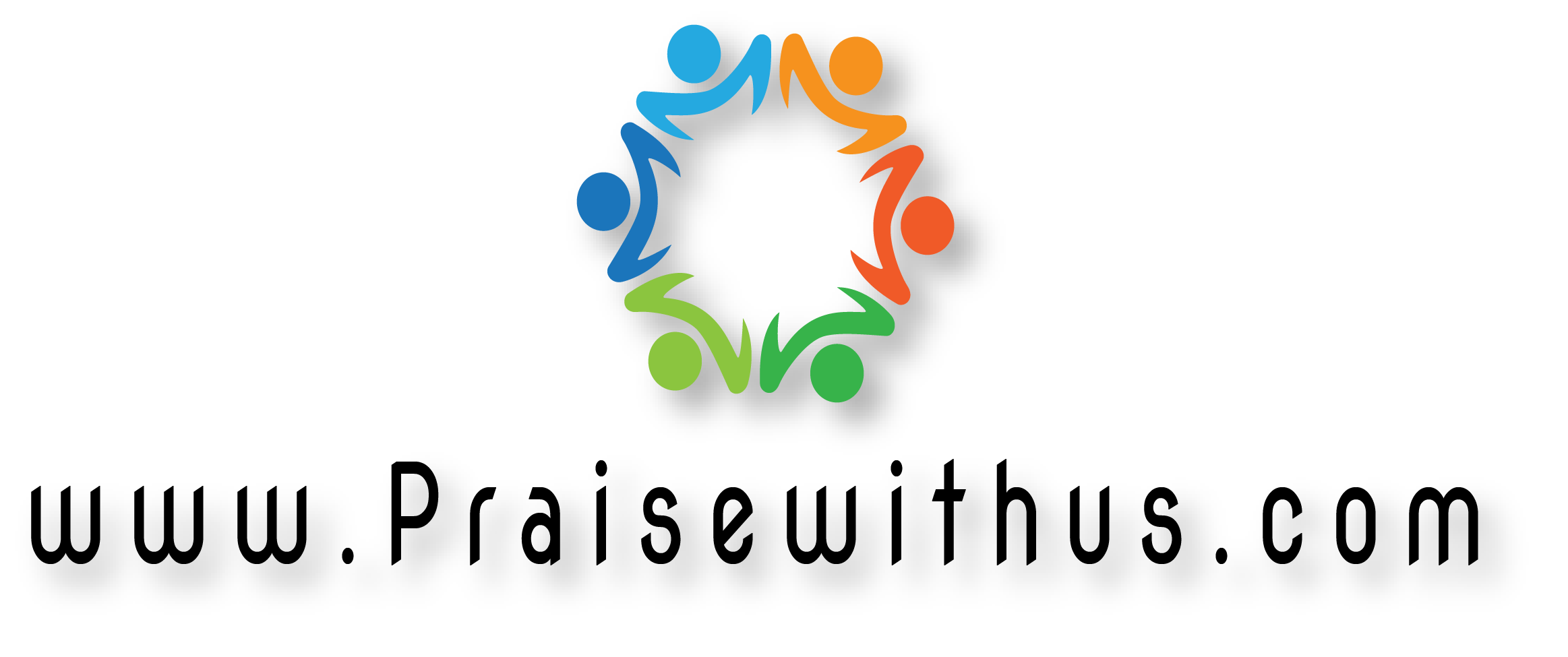 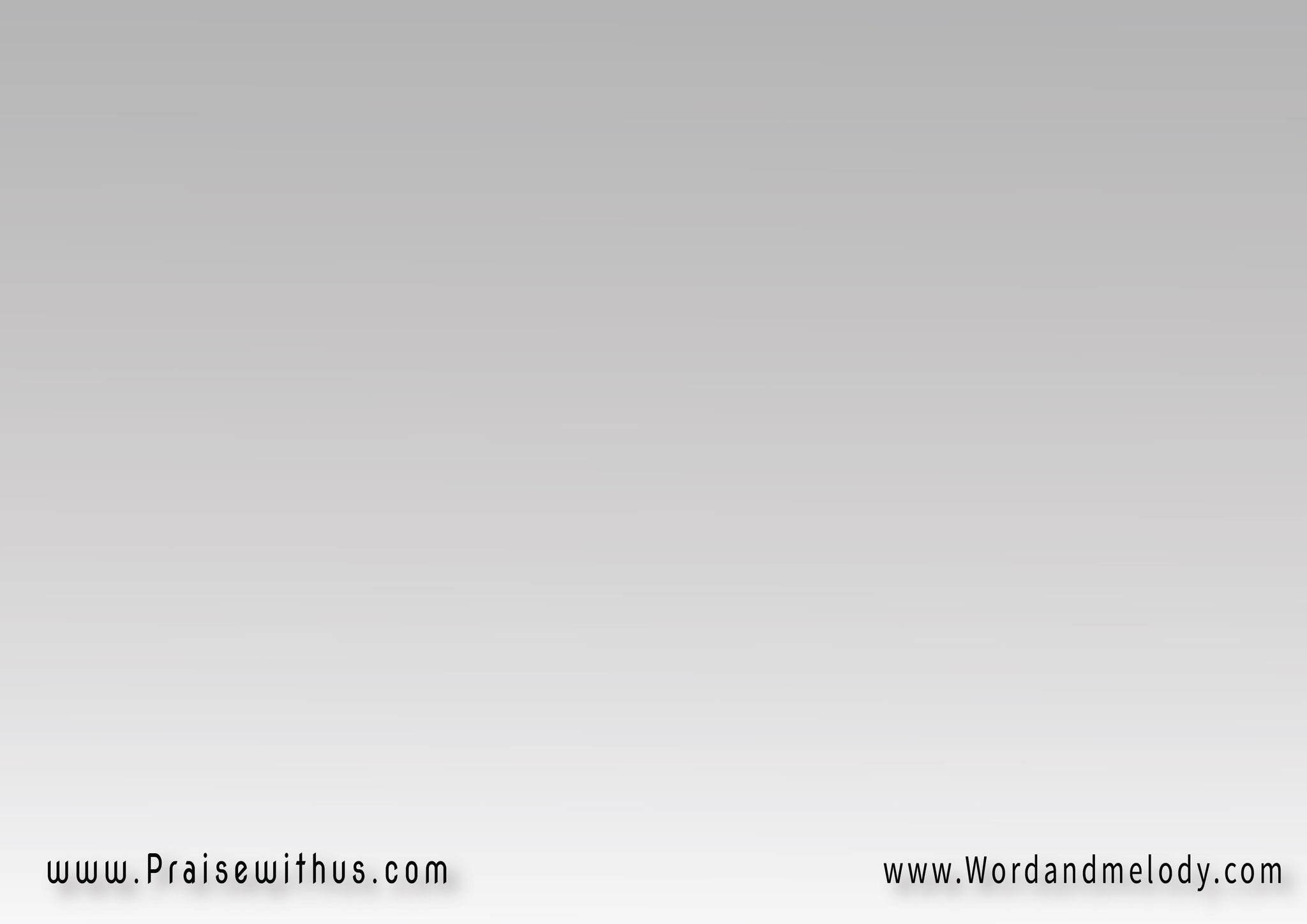 القرار:(تِستَاهِل أغَنِّي لَك  وَأعتَرِف بِجَمِيلَك)2(غَنِّـــــي إنتَ فِيَّ   وِاِملاني بتَرَاتِيلَك)2
(testahel aghanni lakwaataref be jameelak)2(ghanni enta fia   wemlani be taratilak)2
You deserve to be praised by me and for
 me to confess Your favors. Sing in me and 
fill me with Your songs.
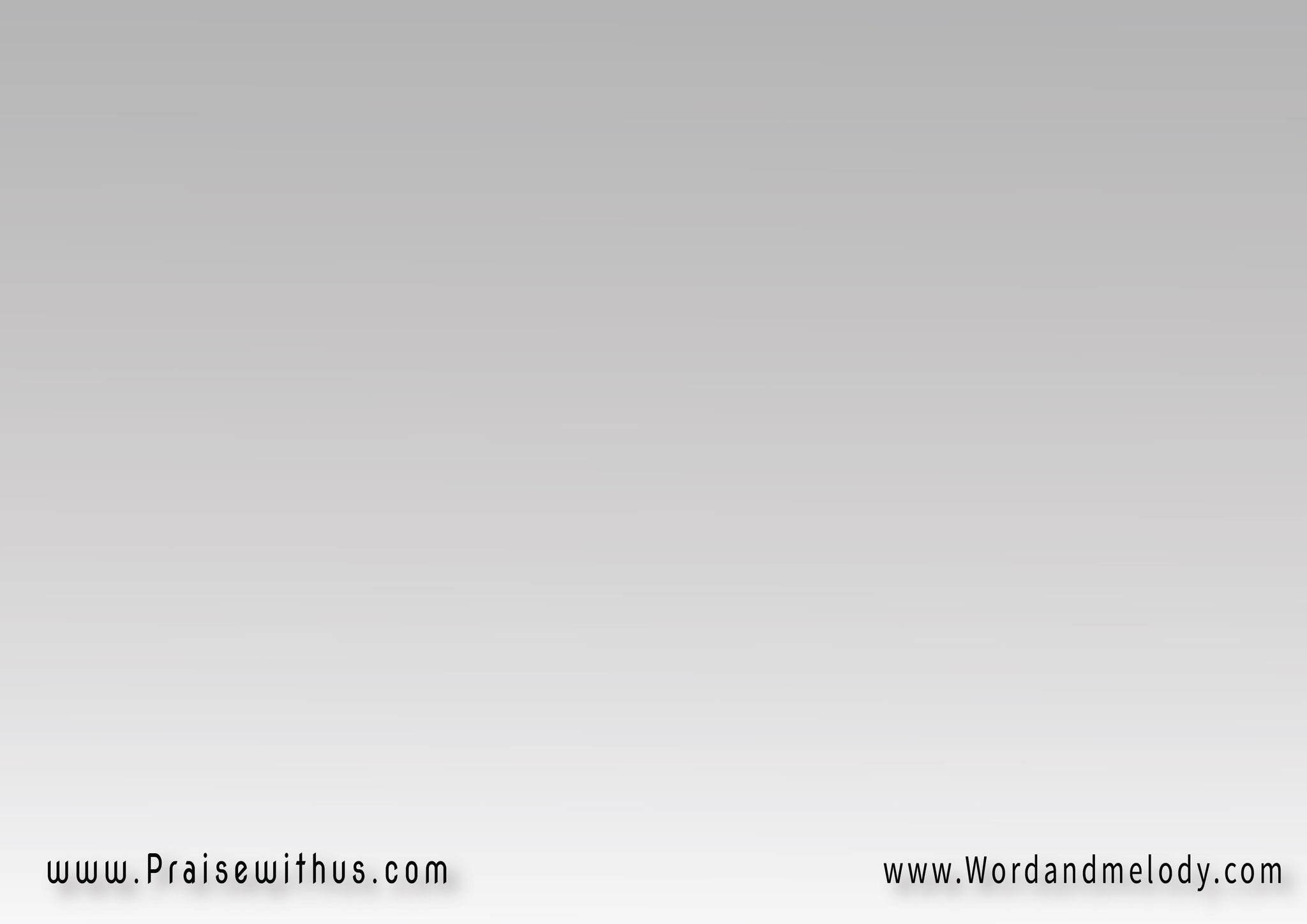 1- 
(يا نُوري في طَريقيمَحبُـــــــوبي وصَديقي)2(يا مسَيِّج حَوَالَيَّ   ومعَايَا في ضِيقي)2
(ya nori fi tariai   mahbobi we Sadi2i)2(yamsayyej hawalayya   wemaaya fi Di2i)2
You are the light in my path, my beloved Friend.
 You build a wall around me.
 You are with me during hardships.
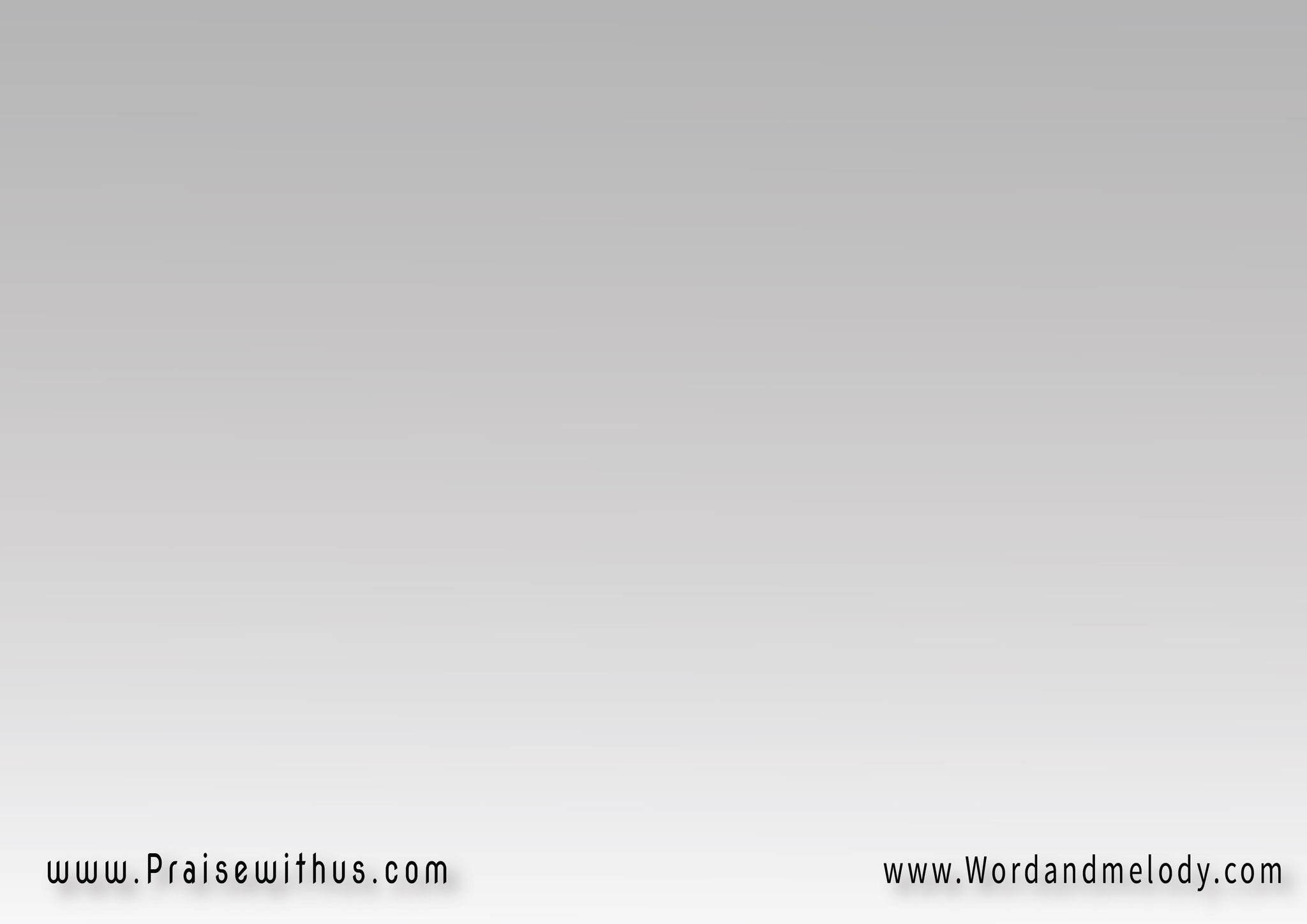 القرار:(تِستَاهِل أغَنِّي لَك  وَأعتَرِف بِجَمِيلَك)2(غَنِّـــــي إنتَ فِيَّ   وِاِملاني بتَرَاتِيلَك)2
(testahel aghanni lakwaataref be jameelak)2(ghanni enta fia   wemlani be taratilak)2
You deserve to be praised by me and for
 me to confess Your favors. Sing in me and 
fill me with Your songs.
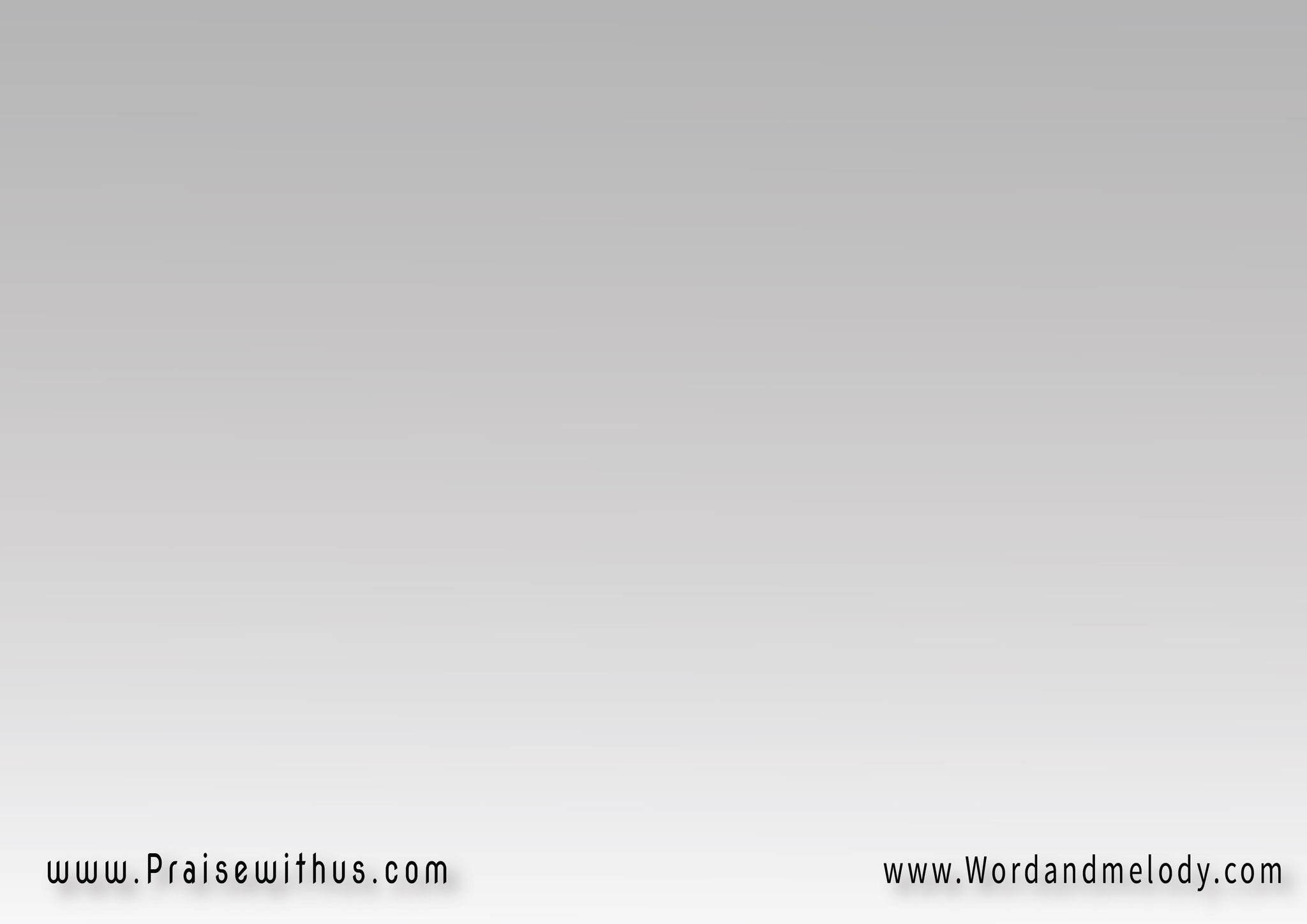 2- 
(أنا في اِنتِظارَك   سَمَّعْني أخبَارَك)2(وِبالرُّوح المُعَـــزِّي   اِعلِنلي أسرَارَك)2

(ana fintezarak   sammaani akhbarak)2(we belrroh elmoaazzi   ealenli asrarak)2
I am waiting for You to let me know more
 about You and to reveal Your secrets 
through the comforting Spirit.
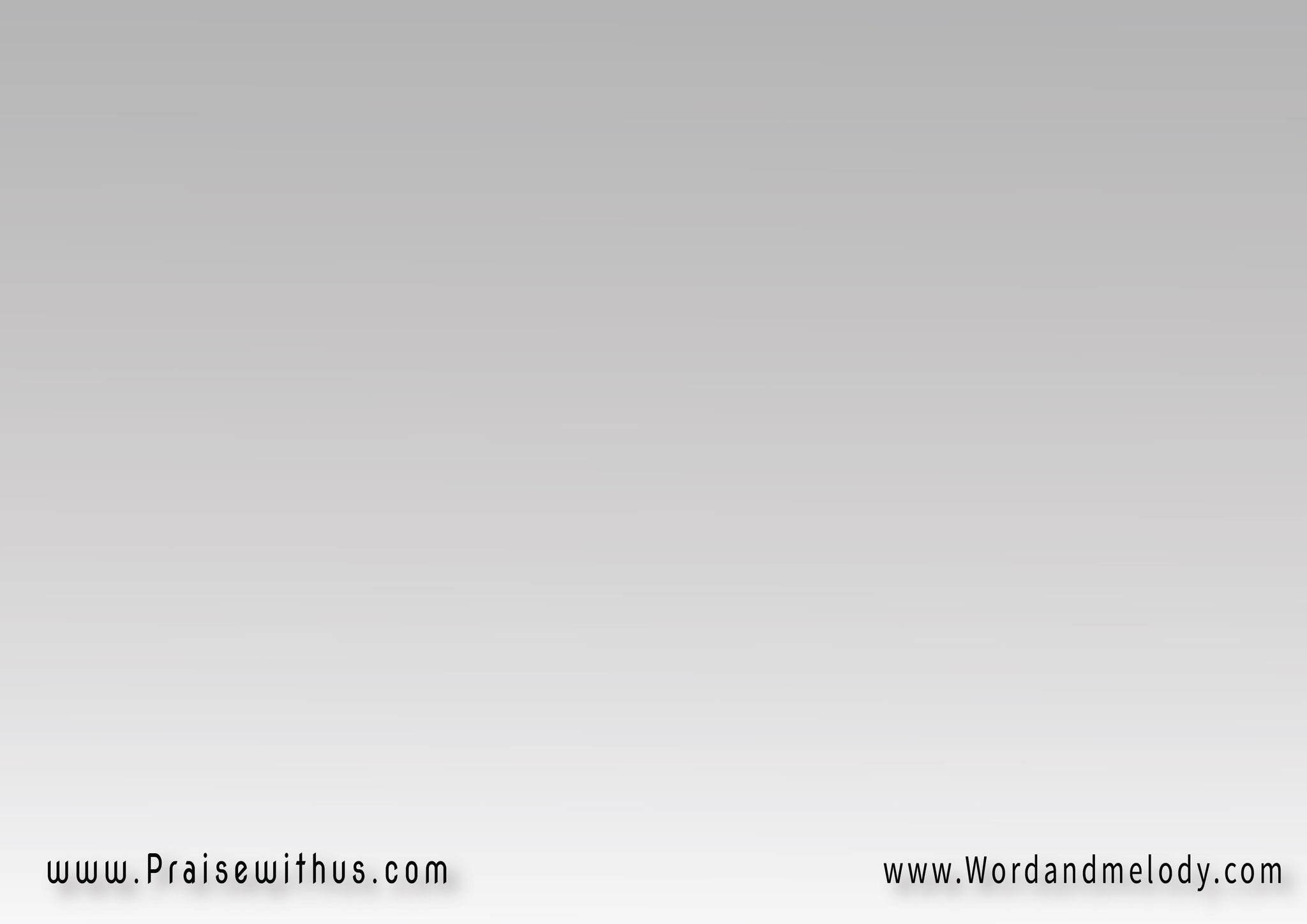 القرار:(تِستَاهِل أغَنِّي لَك  وَأعتَرِف بِجَمِيلَك)2(غَنِّـــــي إنتَ فِيَّ   وِاِملاني بتَرَاتِيلَك)2
(testahel aghanni lakwaataref be jameelak)2(ghanni enta fia   wemlani be taratilak)2
You deserve to be praised by me and for
 me to confess Your favors. Sing in me and 
fill me with Your songs.
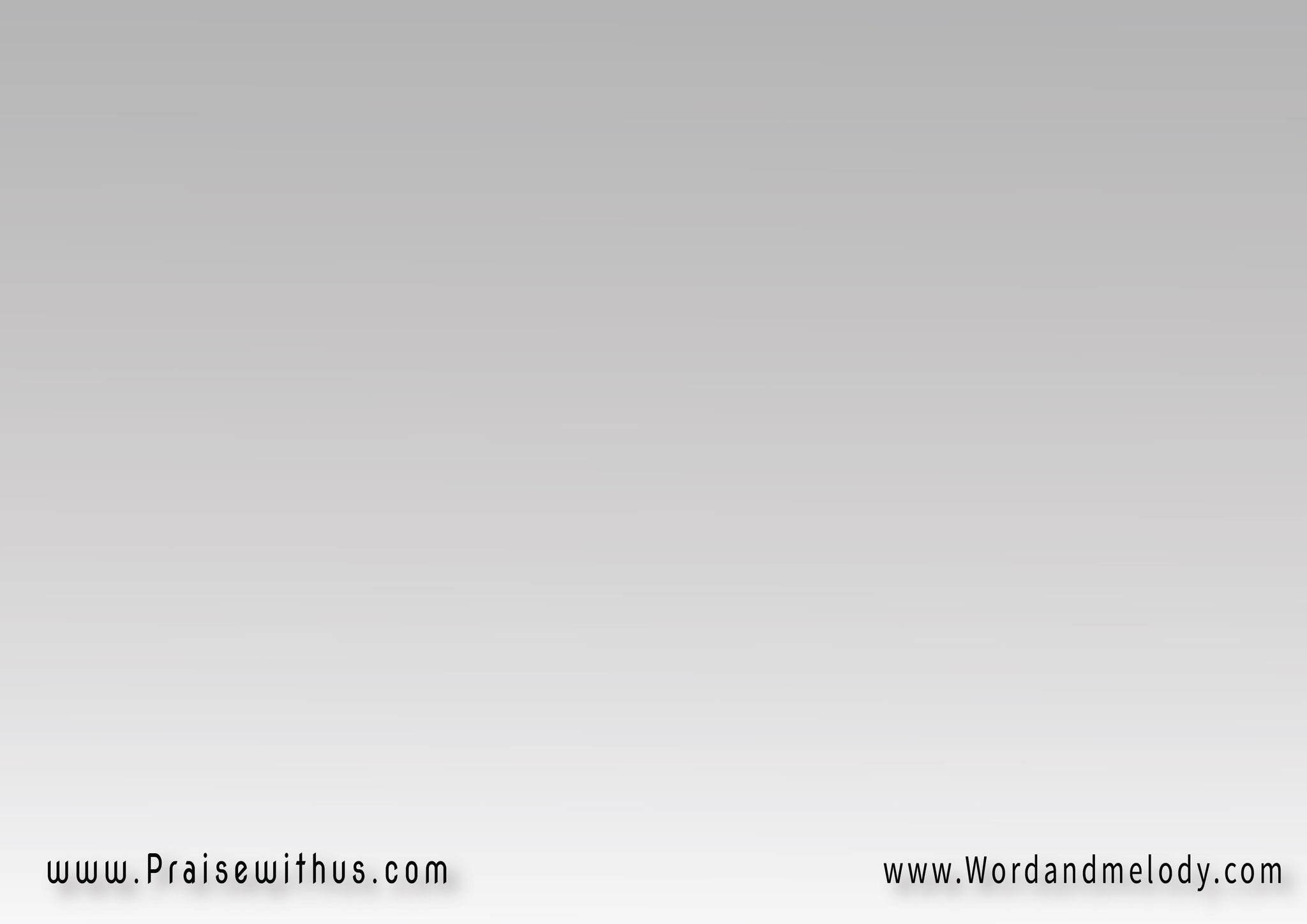 3- 
(غِنِّيوة إلَهنــــا   أغَنِّيهــــــا أنا)2(دالرَّب شَال عَنِّي   شَال كُل العَنَا)2
(ghennewet elahna   aghanniha ana)2(dalrrab shal aanni   shal koll elaana)2

I sing the song of my Lord because He
 removed all the burdens from me.
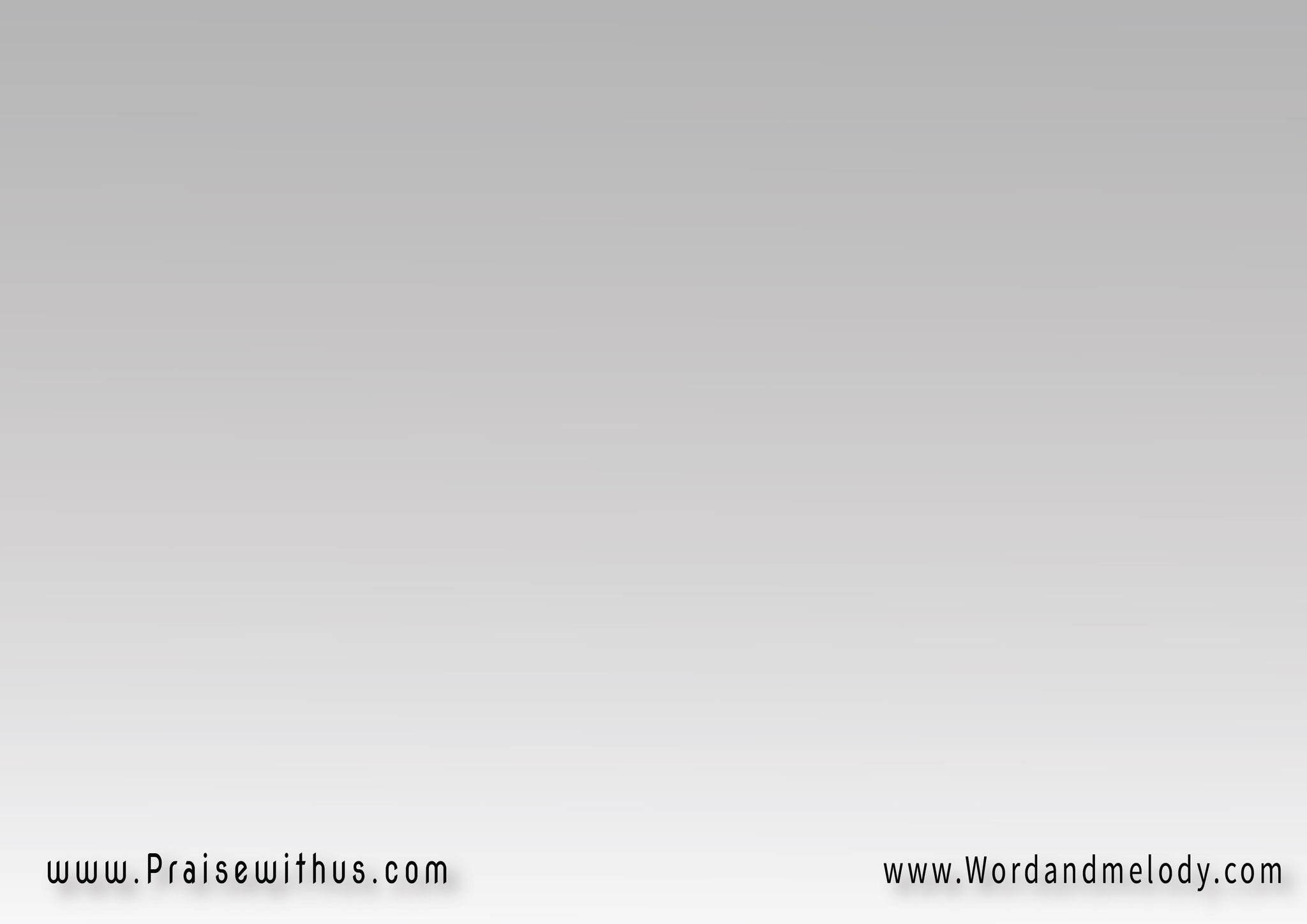 القرار:(تِستَاهِل أغَنِّي لَك  وَأعتَرِف بِجَمِيلَك)2(غَنِّـــــي إنتَ فِيَّ   وِاِملاني بتَرَاتِيلَك)2
(testahel aghanni lakwaataref be jameelak)2(ghanni enta fia   wemlani be taratilak)2
You deserve to be praised by me and for
 me to confess Your favors. Sing in me and 
fill me with Your songs.
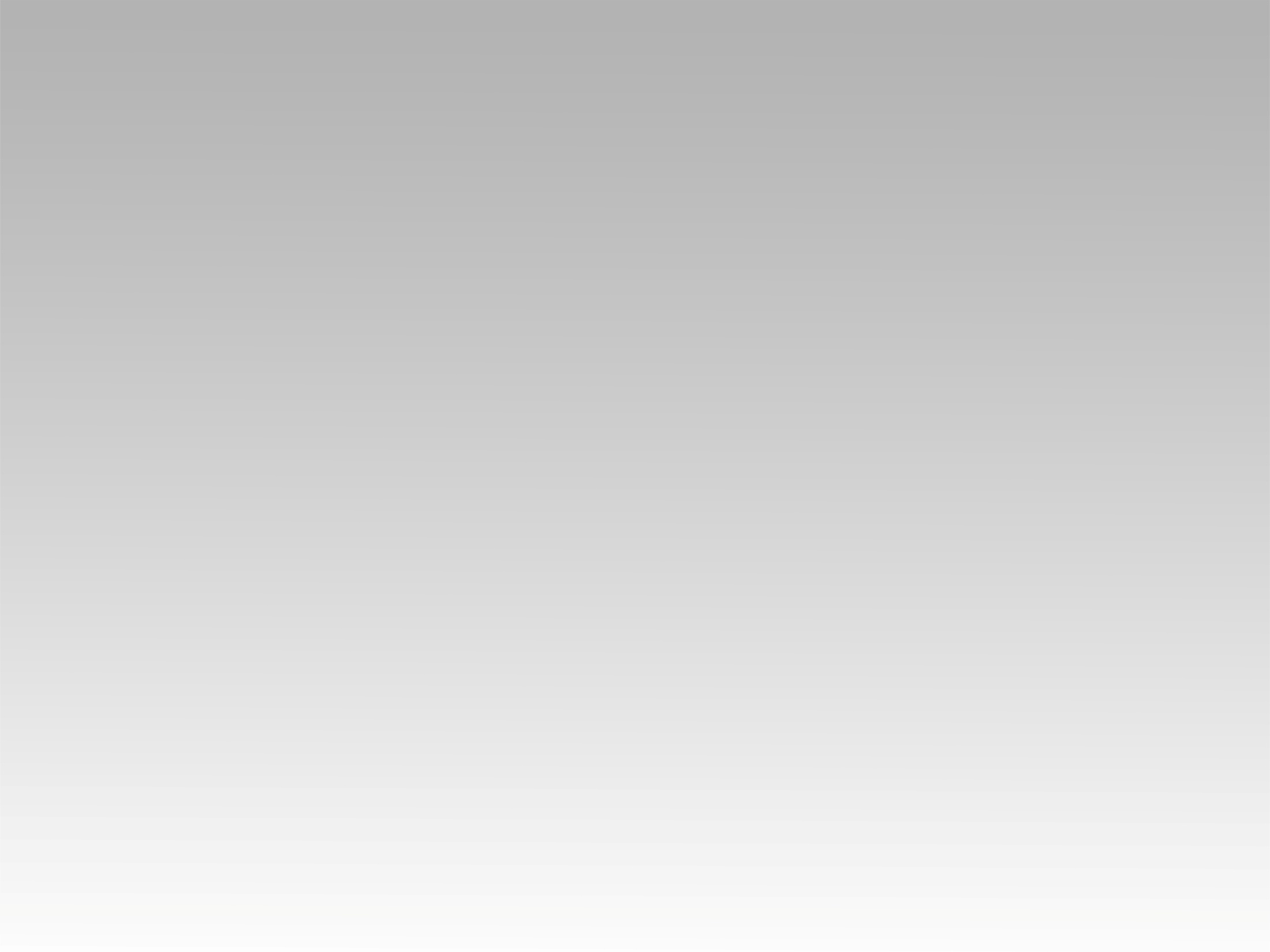 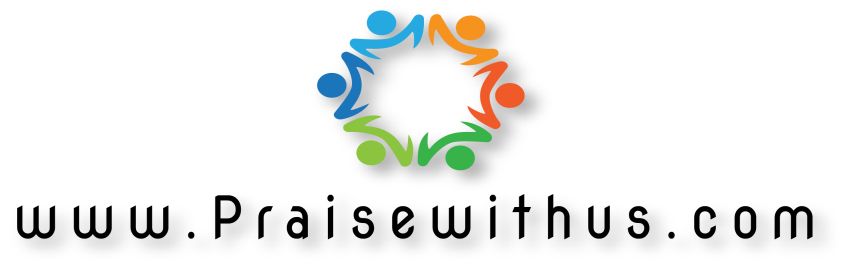